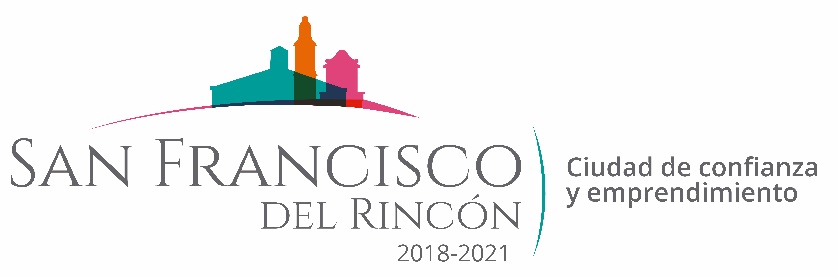 REPORTE MES DE MARZO MAQUINARIA
TRABAJOS EN LA COMUNIDAD DE MEXIQUITO
FECHA INICIO
FECHA TERMINO
CONCEPTO
RETIRAR RAIZ DE ARBOLES SECOS
27/03/2020
27/03/2020
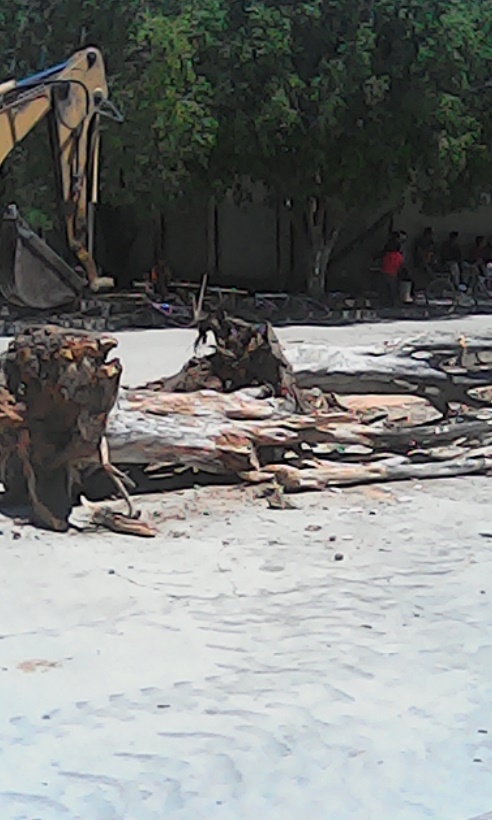 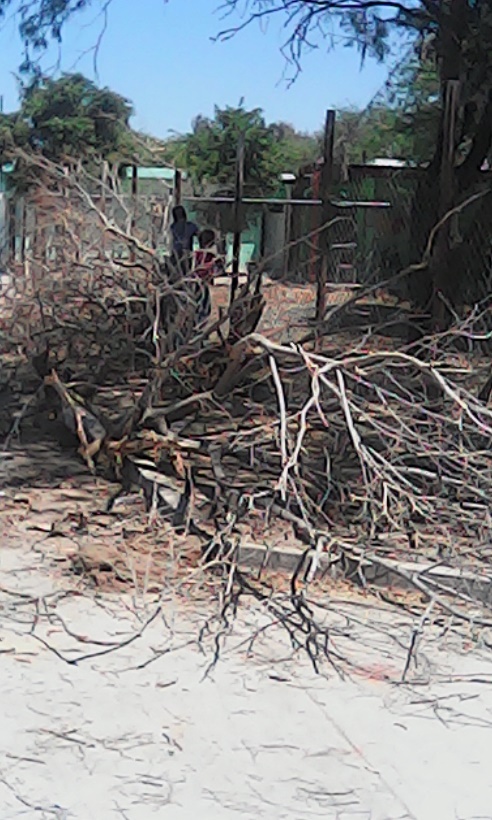 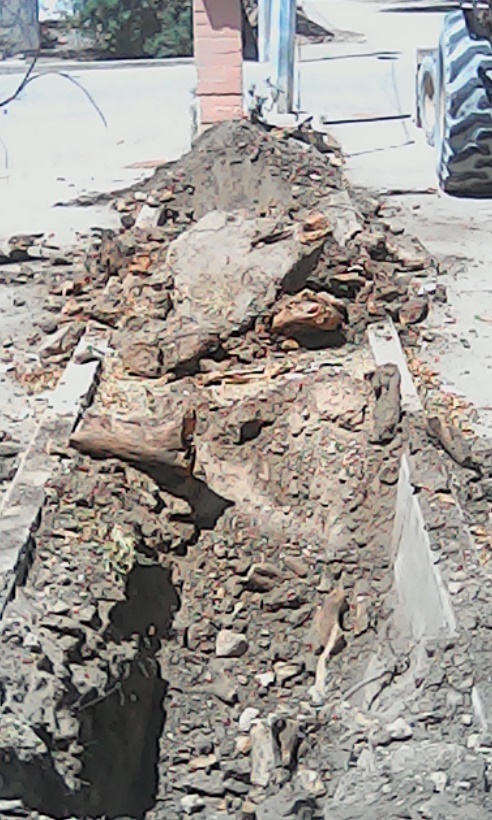 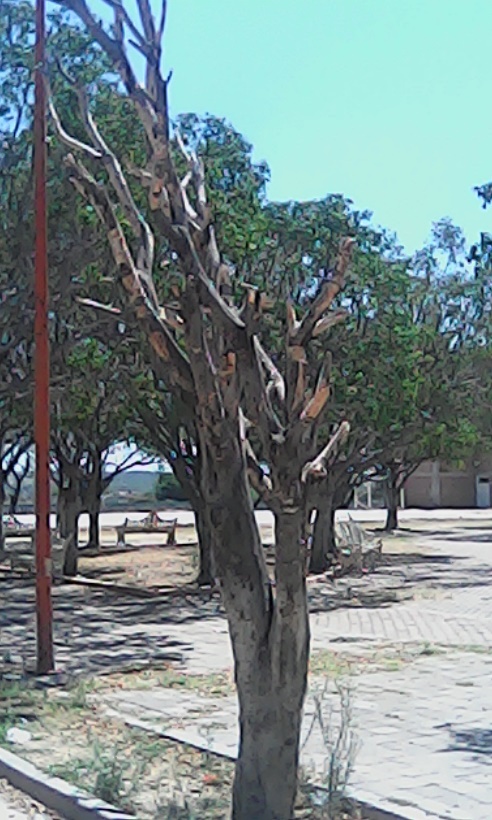